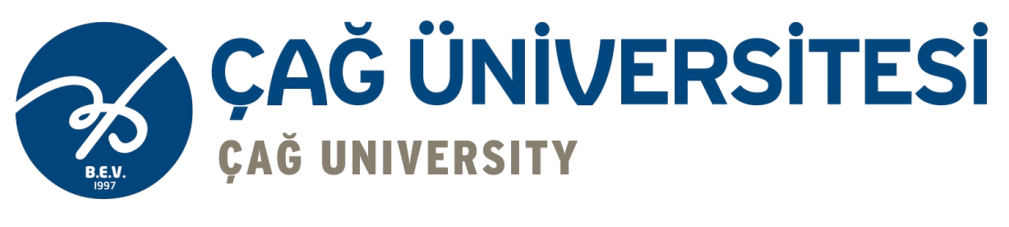 ULUSLARARASI BANKACILIK
TEMEL KAVRAMLAR
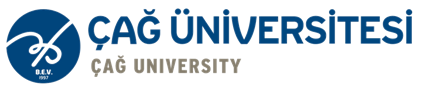 Ders Planı
Konvertibilite
Tam Konvertibilite
Konvertibilite-Rezerv Para İlişkisi
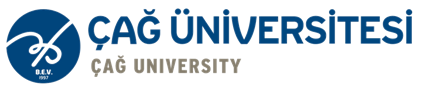 Konvertibilite
Bir ülke parasının diğer ülke paraları ile serbestçe (hiçbir sınırlamaya tabi olmadan) değiştirilmesine konvertibilite denir. 
Diğer ülke paralarına kolayca çevrilen dövizlere konvertibl döviz denir. Bu tür dövizler değer, istikrar, işlem ve ticari hacim açısından uluslararası bir geçerliliğe sahiptir; ancak, her ülkenin özel koşullarından dolayı, başka ülkelerde konvertibl olarak nitelendirilen bazı paralar o ülkede konvertibl olmayabilir. 
Ülkemizde TCMB tarafından döviz ve efektif fiyatları ayrı ayrı belirlenen paralar Türkiye’de konvertibl sayılırlar.
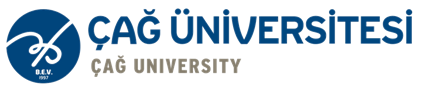 Tam Konvertibilite
Ulusal paraların birbirine, araya başka bir araç girmeden dönüştürülebilmesine tam konvertibilite deniyor.
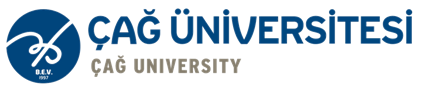 Konvertibilite-Rezerv Para İlişkisi
Eğer bir ülkenin parası başka ülkelerin bankaları ya da kişi ve kurumları tarafından da ödeme aracı olarak kabul ediliyorsa o para sadece konvertibl değil aynı zamanda rezerv para konumundadır. Dolar ve Euro, hem konvertibl hem de rezerv paraya örnektir. Kısmen Yen, Pound, İsviçre Frangı da benzer konumda kabul edilebilir.
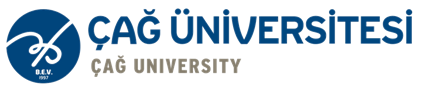 Konvertibilite-Rezerv Para İlişkisi
Bir yabancı Türkiye’de satın aldığı bir malın bedelini ödemeyi Dolar ya da Euro ile yapmak isterse satıcı bunu kabul edebilir. Çünkü Dolar da Euro da sadece konvertibl değil aynı zamanda her yerde geçer akçe yani rezerv para konumundadır. Buna karşılık benzer bir uygulamayı TL ile İngiltere’de yapsanız bunun kabul edilmesi istisnai bazı haller dışında mümkün olmaz. Bu durum, TL’nin konvertibl olmadığını değil rezerv para konumunda bulunmadığını gösterir.